Lección 25
Fe en tiempos de problemas
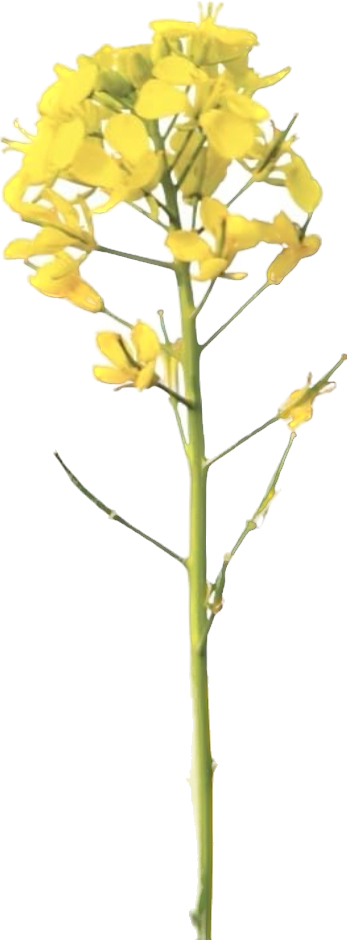 Daniel 6.10-11, 14, 16, 19-23, 26
«Mi Dios envió su ángel, el cual cerró la boca de los leones para que no me hicieran daño, porque ante él fui hallado inocente; y aun delante de ti, oh rey, yo no he hecho nada malo».
Daniel 6.22
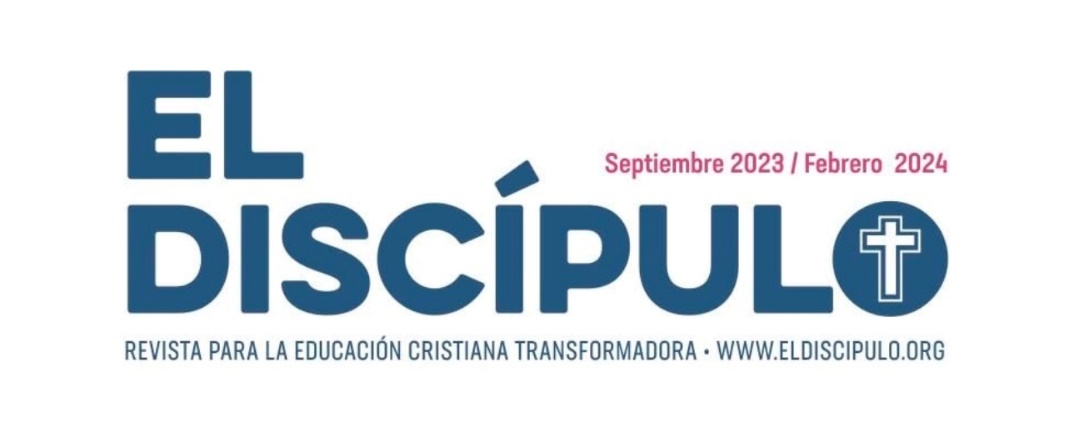 Año 31/Vol. 2
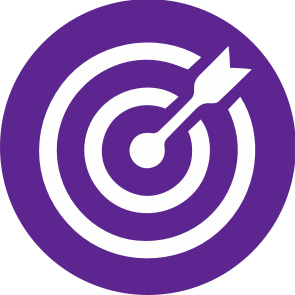 OBJETIVOS
Analizar la convicción personal de fe en Dios de Daniel en medio de la injusticia. 
Crear conciencia de que el poder y el favor de Dios nos acompaña y asiste en tiempos de dificultad. 
Organizar espacios que propicien las oportunidades (o aumenten la eficacia de las que ya existen) para permanecer unidos en contra de la injusticia.
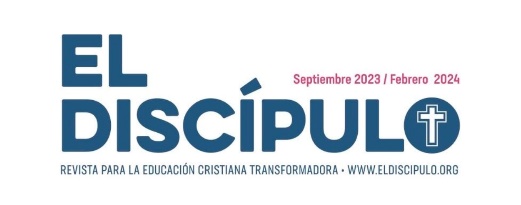 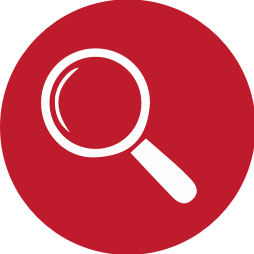 VOCABULARIO
Sátrapas: Es un término que nombra a los gobernadores provinciales en el marco del Imperio persa. Es cierto, no obstante, que cuando los persas ascendieron como imperio global, el sistema provincial ya había estado en uso desde hacía bastante tiempo. Es probable que bajo Darío I el imperio se haya dividido en veinte satrapías o territorios. 
Ley de los medos y de los persas: Se trata de una expresión que alude a la fama que tenían las leyes medo-persas respecto de su carácter irrevocable. Según estas leyes, una vez que el edicto era emitido por un rey en la forma correcta, es decir, escrito y sellado con el sello del rey, este no podía ser cambiado. Al respecto se puede leer en Ester 1.19 y 8.8.
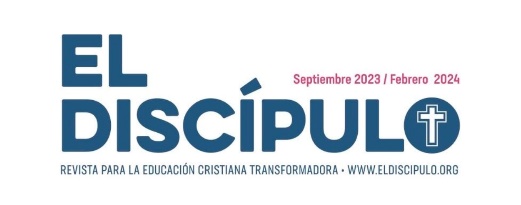 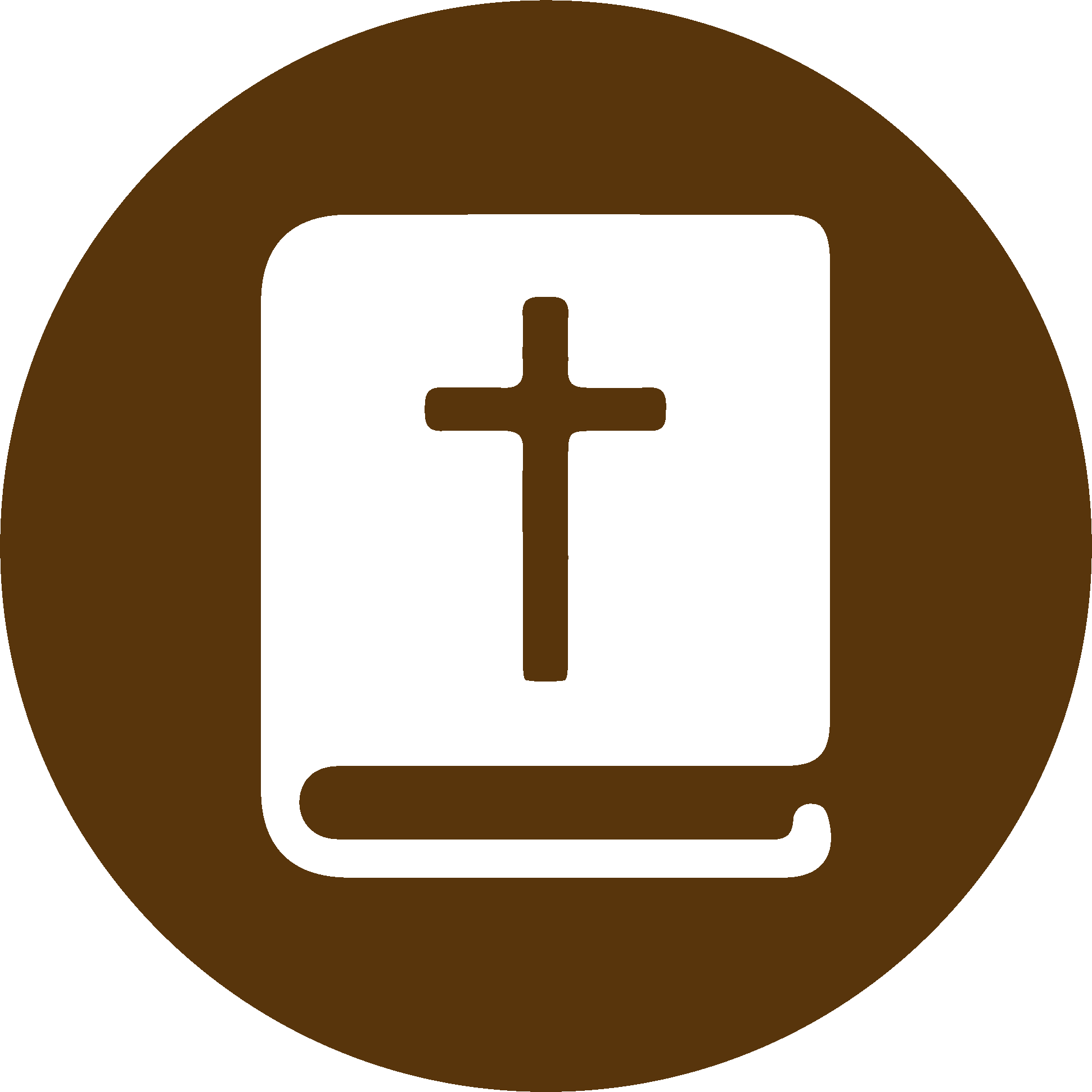 TEXTO BÍBLICO: Daniel 6.10-11
RVR

10  Cuando Daniel supo que el edicto había sido firmado, entró en su casa; abiertas las ventanas de su habitación que daban a Jerusalén, se arrodillaba tres veces al día, oraba y daba gracias delante de su Dios como solía hacerlo antes.  

11  Se juntaron entonces aquellos hombres, y hallaron a Daniel orando y rogando en presencia de su Dios.
VP

10  Y cuando Daniel supo que el decreto había sido firmado, se fue a su casa, abrió las ventanas de su dormitorio, el cual estaba orientado hacia Jerusalén, y se arrodilló para orar y alabar a Dios. Esto lo hacía tres veces al día, tal como siempre lo había hecho.  

11  Entonces aquellos hombres entraron juntos en la casa de Daniel, y lo encontraron orando y alabando a su Dios.
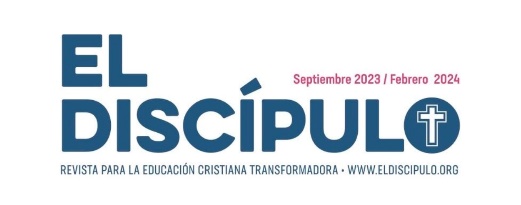 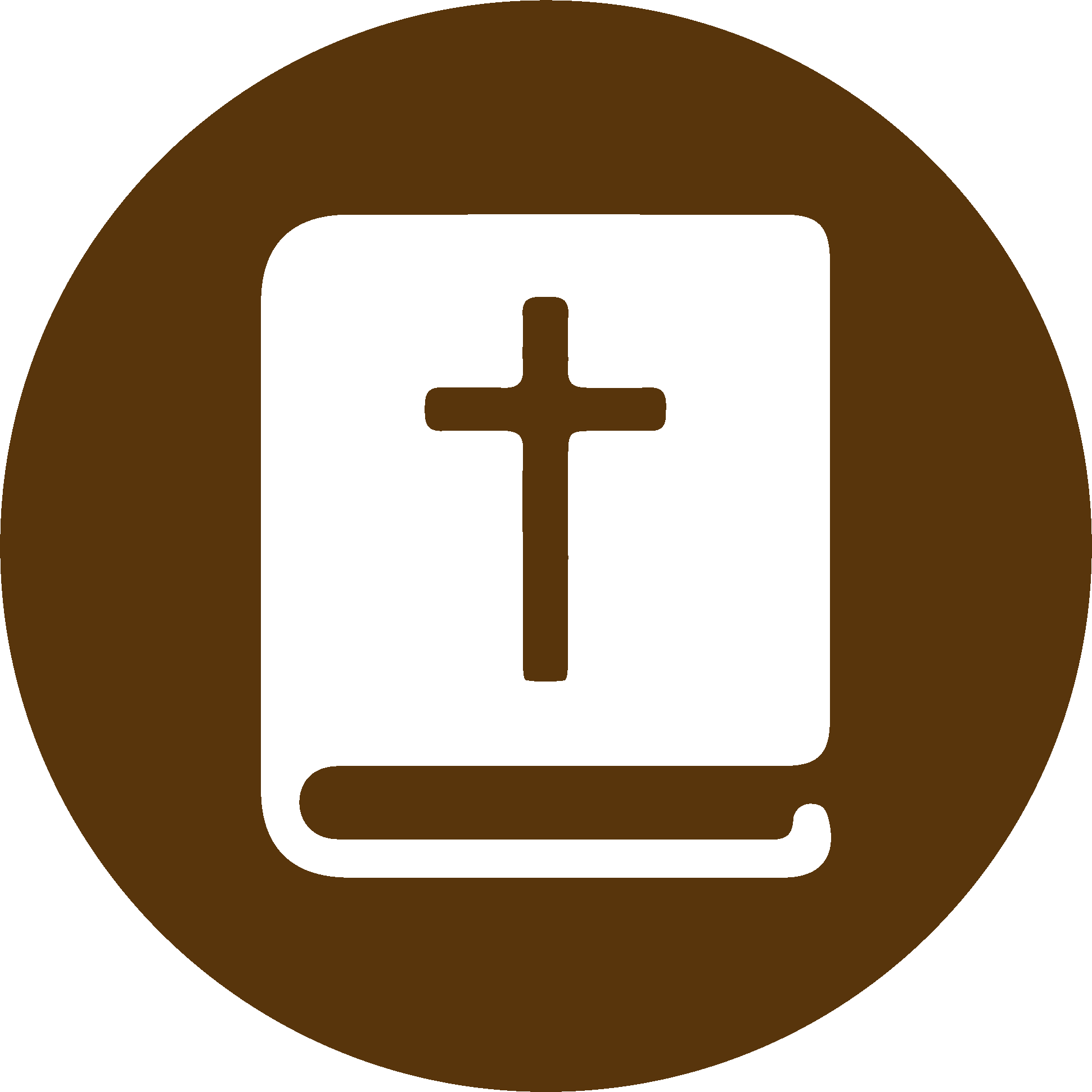 TEXTO BÍBLICO: Daniel 6.14,16
RVR

14  Cuando el rey oyó el asunto, le pesó en gran manera y resolvió librar a Daniel; y hasta la puesta del sol trabajó para librarlo. 

16  Entonces el rey ordenó que trajeran a Daniel, y lo echaron al foso de los leones. El rey dijo a Daniel: —El Dios tuyo, a quien tú continuamente sirves, él te libre.
VP

14  Al oír esto, el rey quedó muy triste, y buscó la manera de salvar a Daniel. Hasta la hora de ponerse el sol hizo todo lo posible para salvarlo, 

16  Entonces el rey ordenó que trajeran a Daniel y lo echaran al foso de los leones. Pero antes que se cumpliera la sentencia, el rey le dijo a Daniel: —¡Que tu Dios, a quien sirves con tanta fidelidad, te salve!
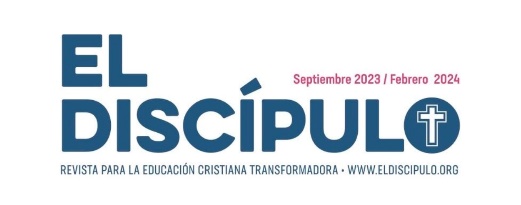 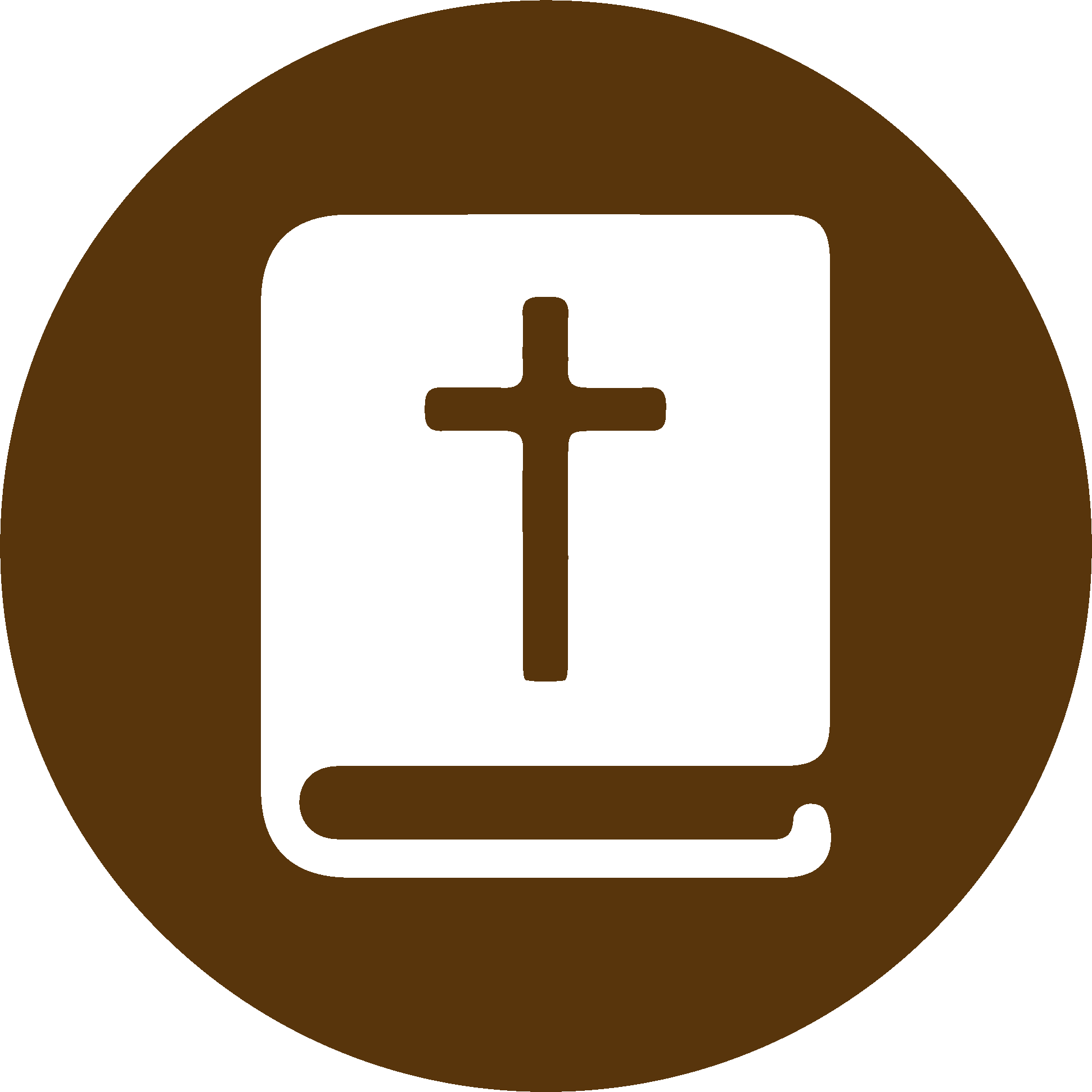 TEXTO BÍBLICO: Daniel 6.19-20
RVR

19  El rey se levantó muy de mañana, y fue apresuradamente al foso de los leones.  

20  Acercándose al foso, llamó a gritos a Daniel con voz triste, y le dijo: —Daniel, siervo del Dios viviente, el Dios tuyo, a quien tú continuamente sirves, ¿te ha podido librar de los leones?
VP

19  Tan pronto como amaneció, se levantó y fue a toda prisa al foso de los leones. 

20  Cuando el rey estuvo cerca, llamó con voz triste a Daniel, diciendo: —Daniel, siervo del Dios viviente, ¿pudo tu Dios, a quien sirves con tanta fidelidad, librarte de los leones?
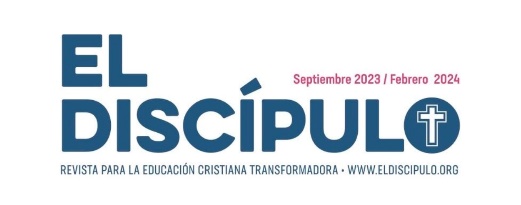 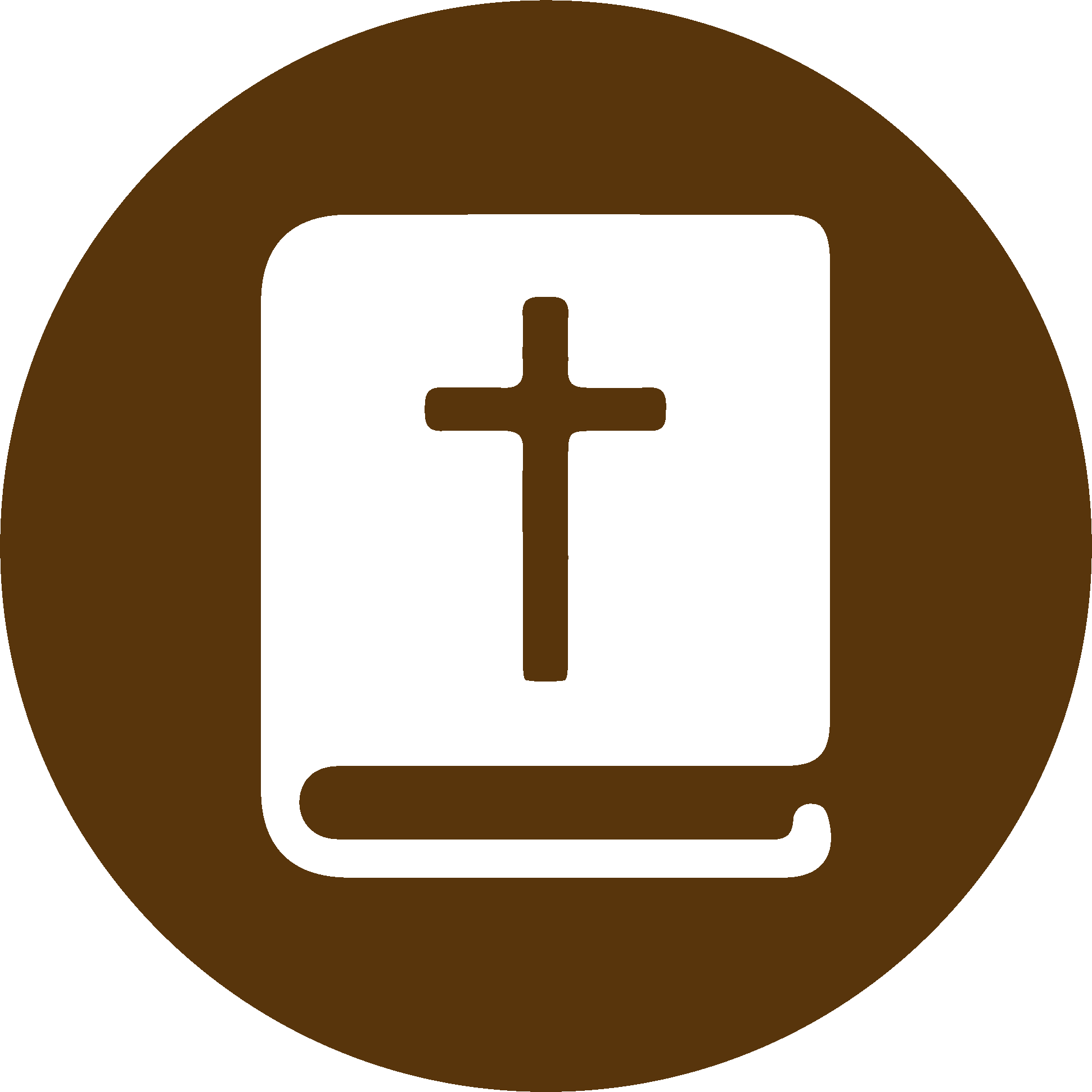 TEXTO BÍBLICO: Daniel 6.21-22
RVR

21  Entonces Daniel respondió al rey: —¡Rey, vive para siempre!  

22  Mi Dios envió su ángel, el cual cerró la boca de los leones para que no me hicieran daño, porque ante él fui hallado inocente; y aun delante de ti, oh rey, yo no he hecho nada malo.
VP

21  Y Daniel le respondió: —¡Que viva Su Majestad para siempre!  

22  Mi Dios envió su ángel, el cual cerró la boca de los leones para que no me hicieran ningún daño, pues Dios sabe que soy inocente y que no he hecho nada malo contra Su Majestad.
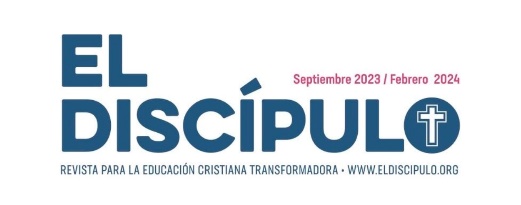 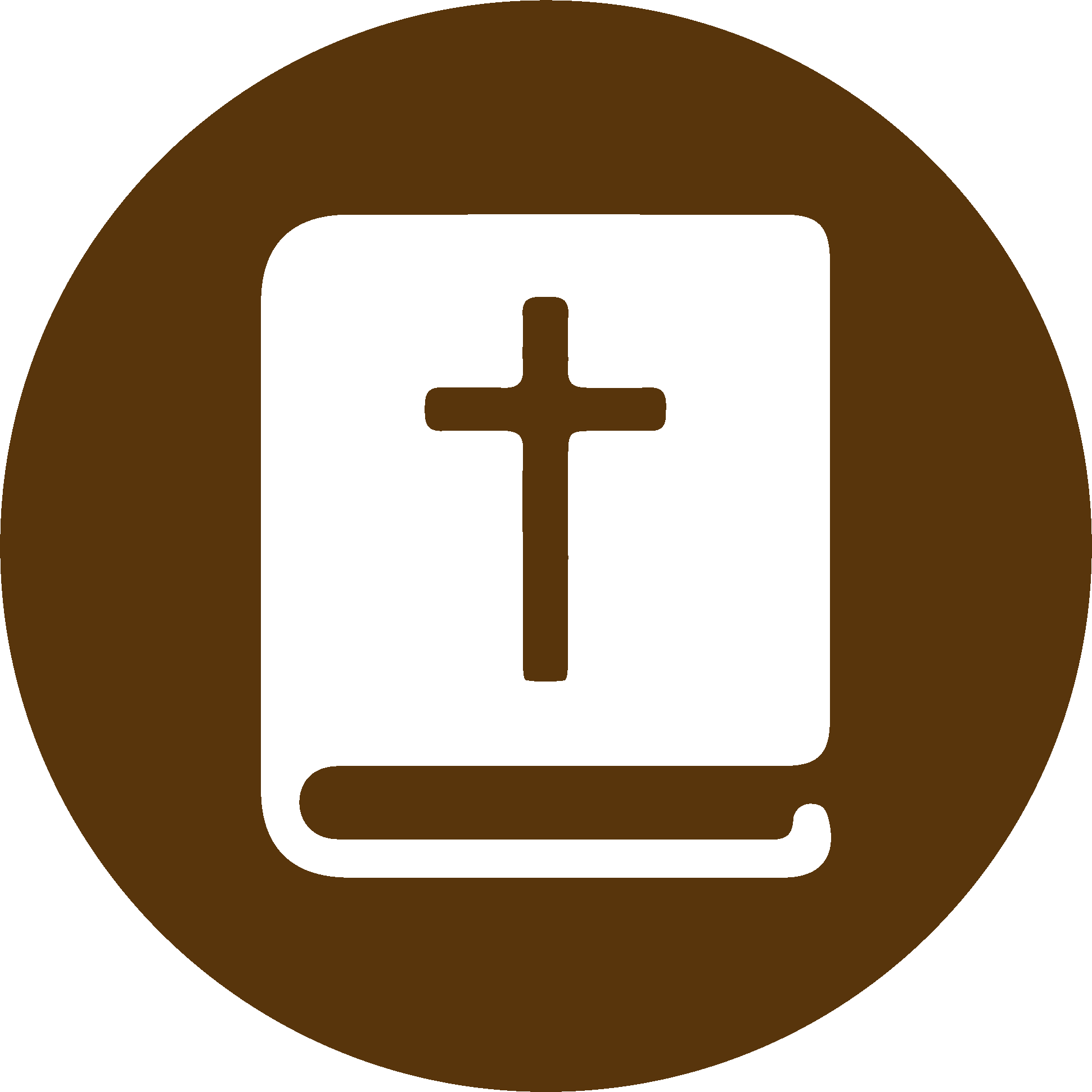 TEXTO BÍBLICO: Daniel 6.23
RVR

23  Se alegró el rey en gran manera a causa de él, y mandó sacar a Daniel del foso. Sacaron, pues, del foso a Daniel, pero ninguna lesión se halló en él, porque había confiado en su Dios.
VP

23  Entonces el rey se alegró mucho y ordenó que sacaran del foso a Daniel. Cuando lo sacaron, no le encontraron ninguna herida, porque tuvo confianza en su Dios.
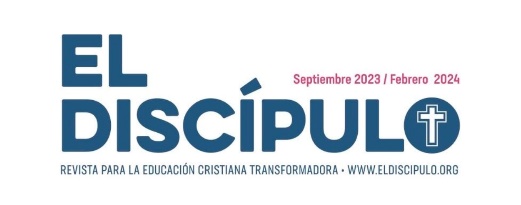 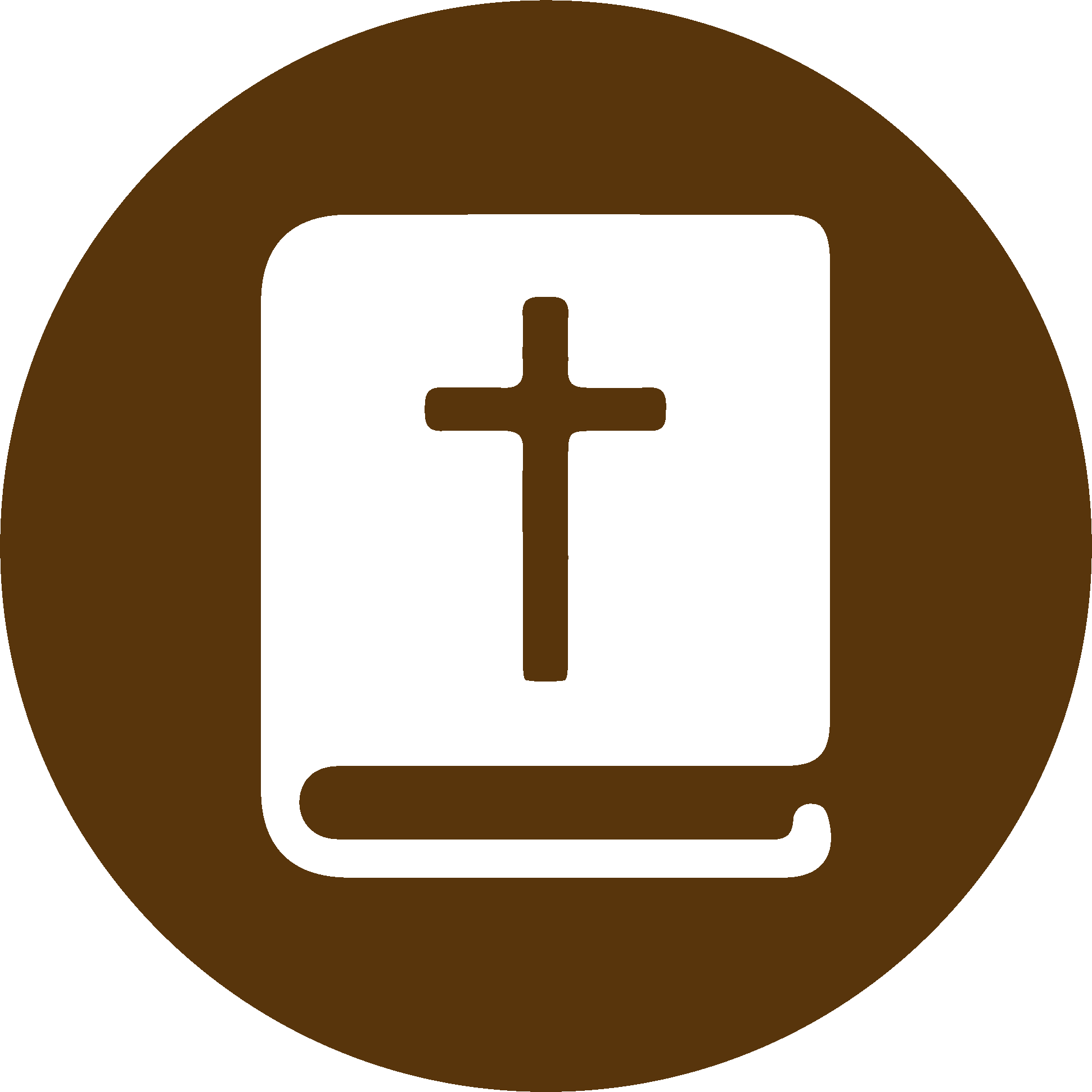 TEXTO BÍBLICO: Daniel 6.26
RVR

26  De parte mía es promulgada esta ordenanza: “Que en todo el dominio de mi reino, todos teman y tiemblen ante la presencia del Dios de Daniel.»”Porque él es el Dios viviente y permanece por todos los siglos, su reino no será jamás destruido y su dominio perdurará hasta el fin.
VP

26  y ordeno y mando que en todo mi imperio se respete y reverencie al Dios de Daniel. »Porque él es el Dios viviente, y permanece para siempre. Su reino no será jamás destruido ni su poder tendrá fin.
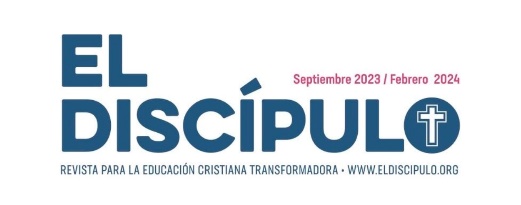 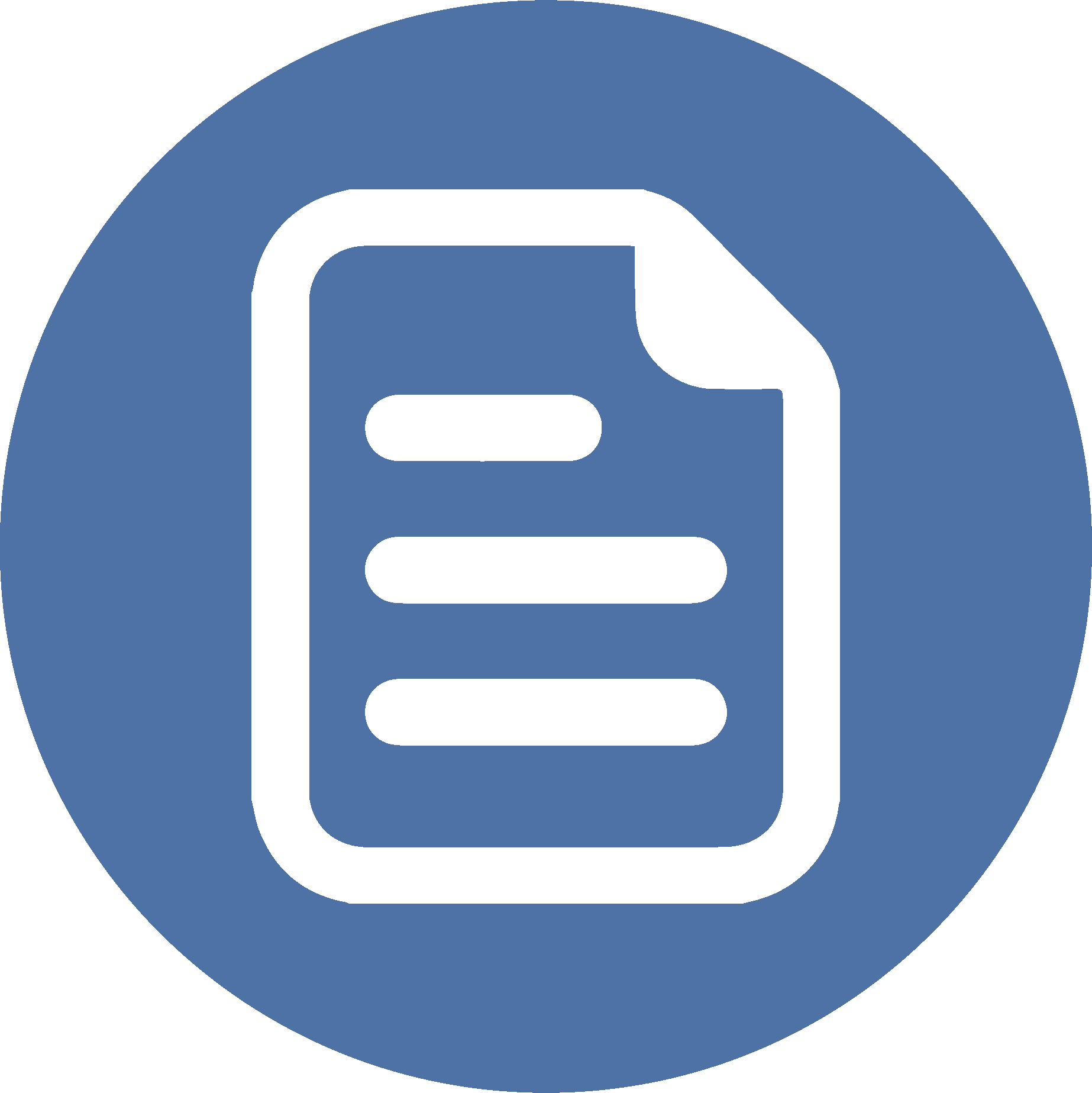 RESUMEN
La historia de Daniel y su experiencia en el foso de leones se nos presenta como modelo de un comportamiento a imitar. Se trata de la actitud que los seguidores de Dios deben tener frente a las autoridades temporales, los gobernantes de este mundo. Este relato nos muestra que Daniel ejercía un discernimiento crítico respecto de las autoridades. Esto significa que practicaba el sometimiento a las autoridades, siempre que lograba discernir, en tales leyes, que no había una contradicción con la ley de Dios.
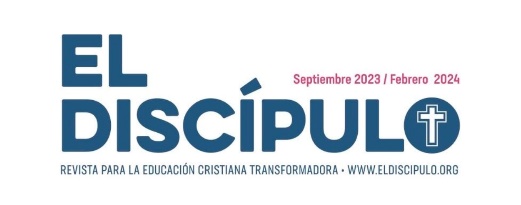 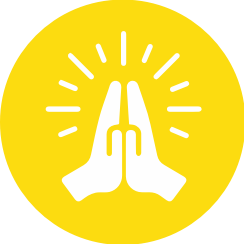 ORACIÓN
Dios de todo lo que existe, qué desafiante es recodar que sigues siendo el Rey de los reyes y Señor de los señores. Quita de nosotros toda pereza y desinterés respecto a la manera en que se gobiernan nuestros pueblos. Por el contrario, danos el ánimo para ejercer un discernimiento crítico de la actitud de aquellos que pones para servir a los pueblos como autoridades temporales. Suplicamos esto en el nombre de Jesús, amén.
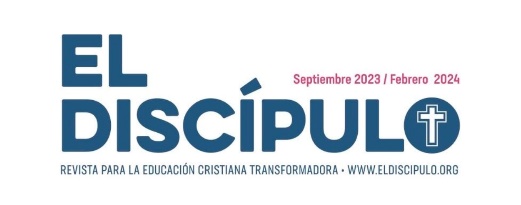